Composing Sound:
A Workshop 
on Critical & Creative Captioning
Brenda Brueggemann, Ph.D
Univ. of Connecticut
The Menu:

 Introduction
 A (brief captioned) History
Terms & Terrain
Show & Tell
Trying it Out
>>Quick Queries<<

https://docs.google.com/presentation/d/1xe4i1xtvNc4iEExfN3ApV2ZgsUCkjTiOhh1d4DvSAp4/edit?usp=sharing

https://goo.gl/Su07pt
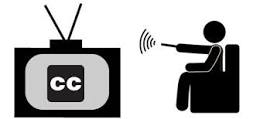 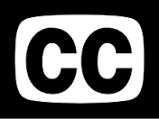 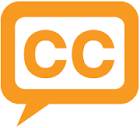 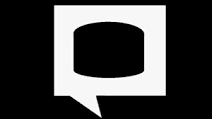 Quick Query 1:
Who is captioning for??
(“interest convergence”)
THE DISCLAIMER:
This workshop is NOT about:
How to make captions
Technical standards for captioning
Captioning as “accommodation”
A (captioned) introduction
“Why I Mind”

https://www.youtube.com/watch?v=RoNR6EWT7D4
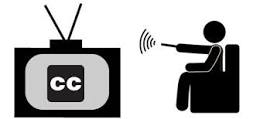 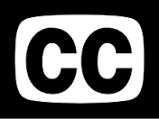 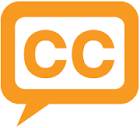 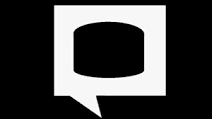 Quick Query 2:
So, um, who invented the internet, anyway???
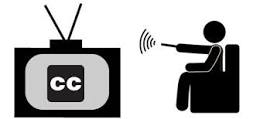 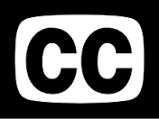 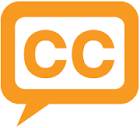 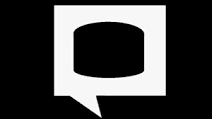 Quick Query 3:
Chat rooms/programs?
What does that have to do with captioning?
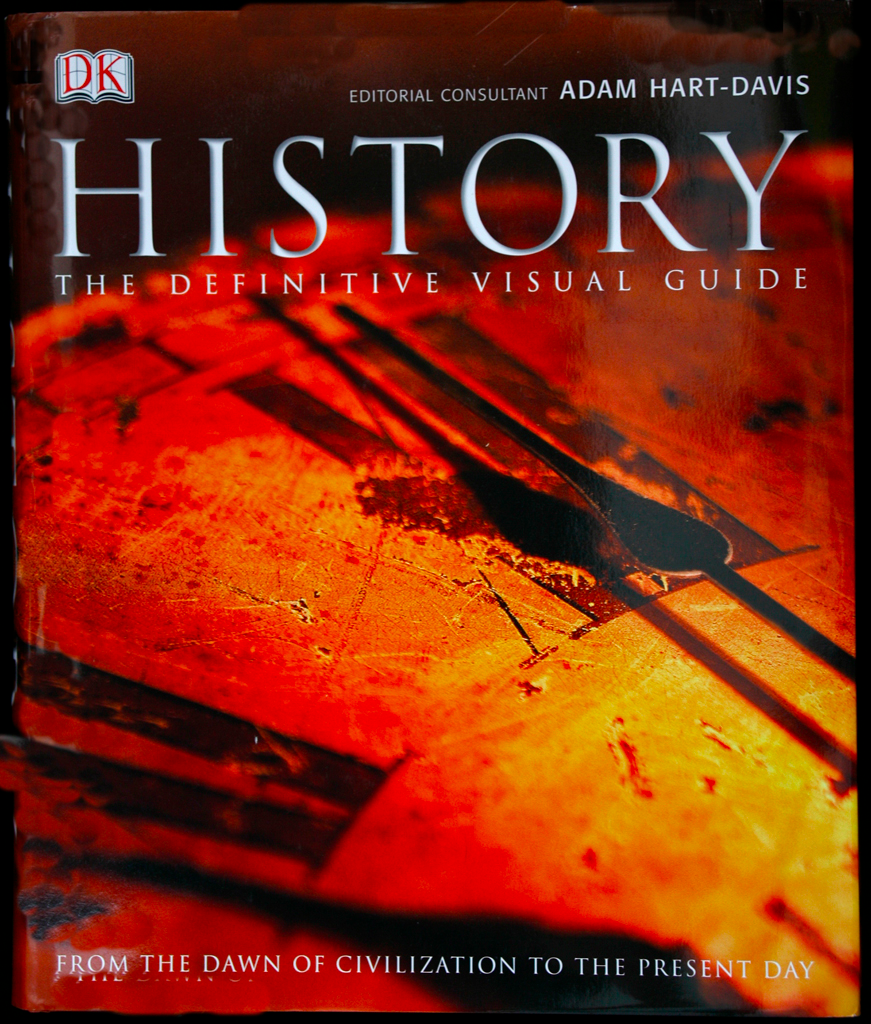 A few (captioned) pages from the history books
1972 first open captioned  TV program

The first “decoder” boxes… super heavy and expensive too

In 1982, The National Captioning Institute (NCI) developed a process for real time captioning 

Captioning reporters were trained to write more than 200 words per minute

1990--the Television Decoder Circuitry Act was passed by Congress. The bill called for all analog television receivers manufactured after July 1, 1993 to have the ability to display closed captioning.
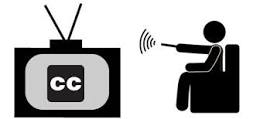 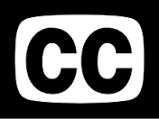 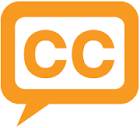 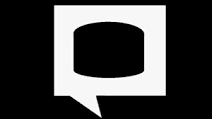 Quick Query 4:
What was the First open captioned TV program?
[Speaker Notes: Julia Child’s The French Chef, 1972]
A Whole New Day
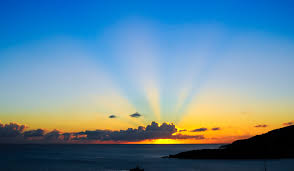 Sean Zdenek
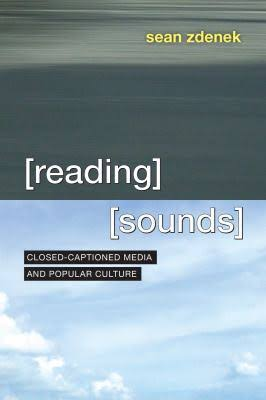 Caption Studies:
Terms & Terrains
Captioning as a subjective and interpretive practice
Every sound cannot be (closed/real-time) captioned.
Captioners must decide which sounds are significant.
Captioners must rhetorically invent and negotiate the meaning of the text.
Captions are interpretations.
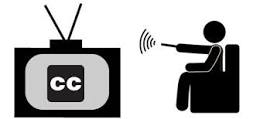 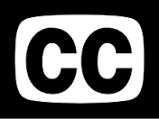 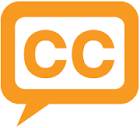 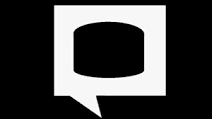 Quick Query 5:
Why didn’t I caption the *heartbeat* in my “Why I Mind” video?
7 transformations of meaning (interpretation) in captioning
Captions CONTEXTUALIZE
Captions CLARIFY
Captions FORMALIZE
Captions EQUALIZE
Captions LINEARIZE
Captions TIME-SHIFT
Captions DISTILL
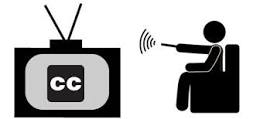 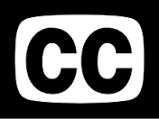 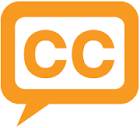 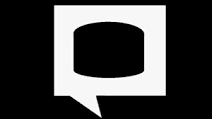 Quick Query 6:
When should you use “auto-captions”
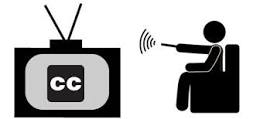 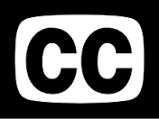 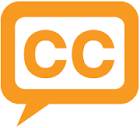 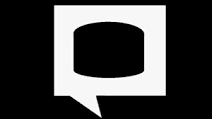 Quick Query 7:
Caption interference?
When/how do captions INTERFERE, DISRUPT?
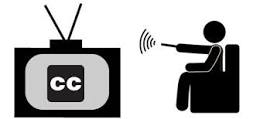 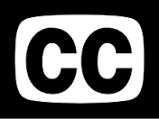 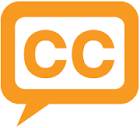 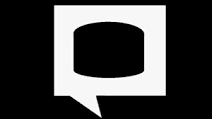 Quick Query 8:
What is caption(ing) (ed) 
IRONY?
Deaf Gain+
(and captioned irony too)
Marlee Matlin
Switched at Birth
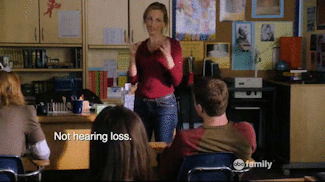 Break Time:
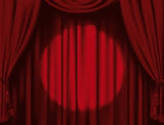 Be back in 10 mins...
Show & Tell Time:
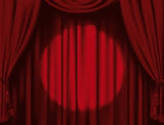 All (or at least some) of the available means of captioning
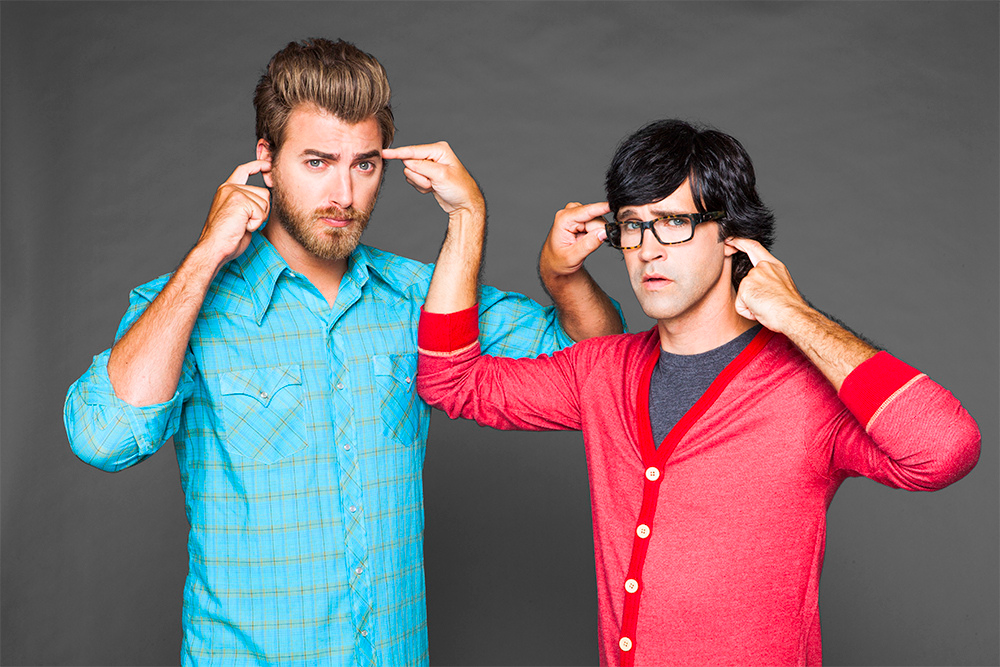 Caption Fail
Rhett & Link,  Internetainers

https://www.youtube.com/watch?v=hVNrkXM3TTI&list=PLA220BA20D4D3DE46
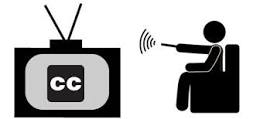 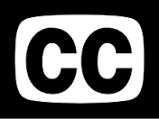 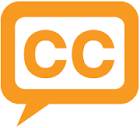 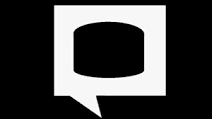 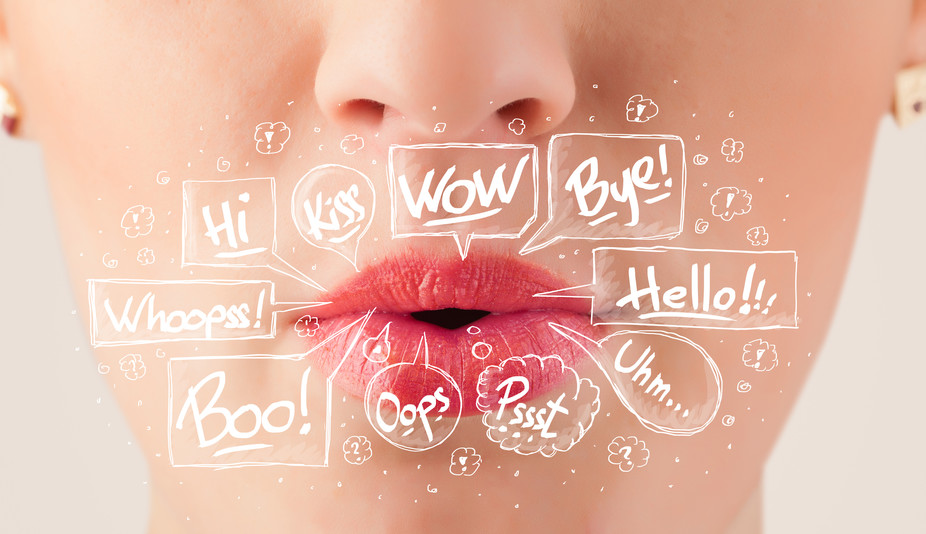 Quick Query 9:
So, why can’t HEARING people lipread?
Badlipreading.com
Presidential Poetry Slam:  https://www.youtube.com/watch?v=zC4YpPspnUc
NFL 2016:
https://www.youtube.com/watch?v=W-kGosnzvjU
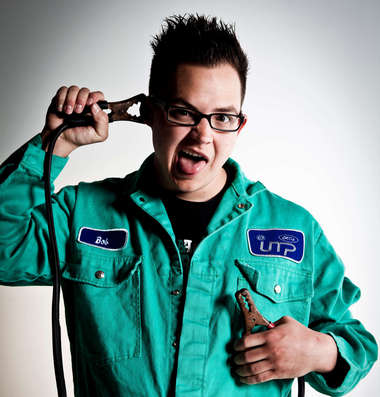 “I’m Deaf”   				Sean Forbes
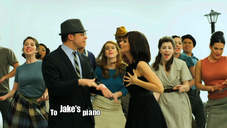 Let’s Mambo!
[Speaker Notes: Use to break out of Deaf Jam discussion...]
Wayne Betts, 
Deaf filmmaker

12:07    &   14:50
https://www.youtube.com/watch?v=ocbyS9-3jjM
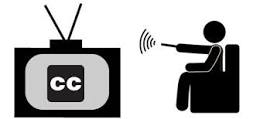 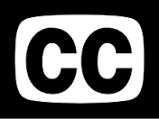 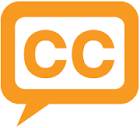 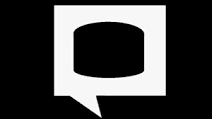 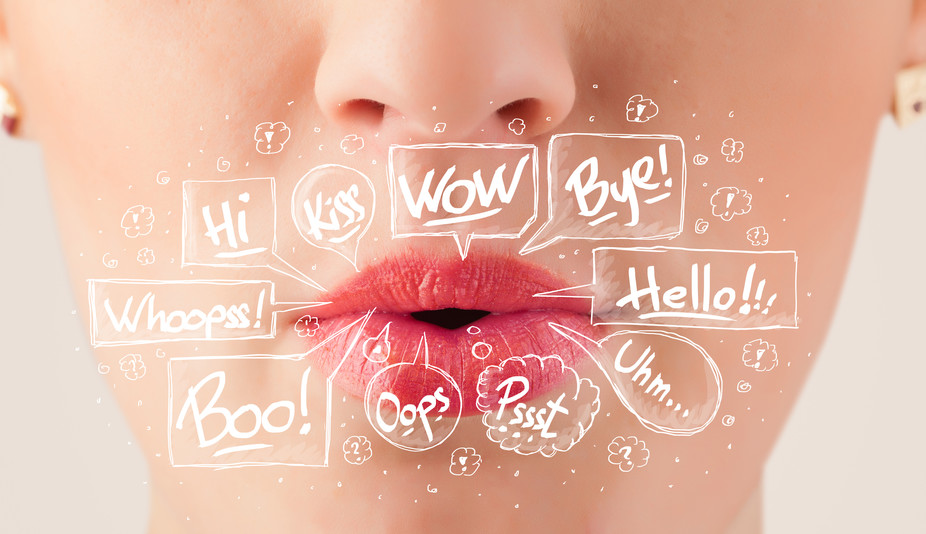 Quick Query 10:
Captioning = ACCOMMODATION?
Captioning = ACCESS?
Captioning = AESTHETICS?
Aimee Mullins
TED Talk
“My 12 Pairs of Legs”
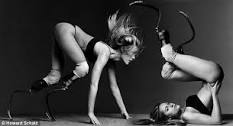 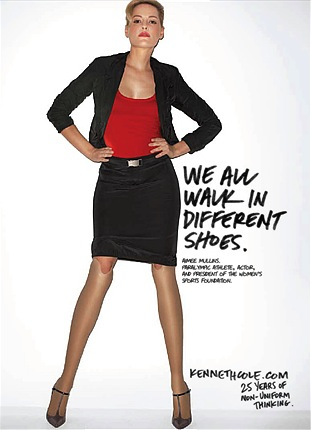 https://www.ted.com/talks/aimee_mullins_prosthetic_aesthetics
42 subtitle languages 
Interactive transcript
Let’s Give it a Swim! 
 https://www.youtube.com/watch?v=pSf-5vbVpAU
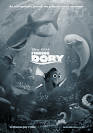